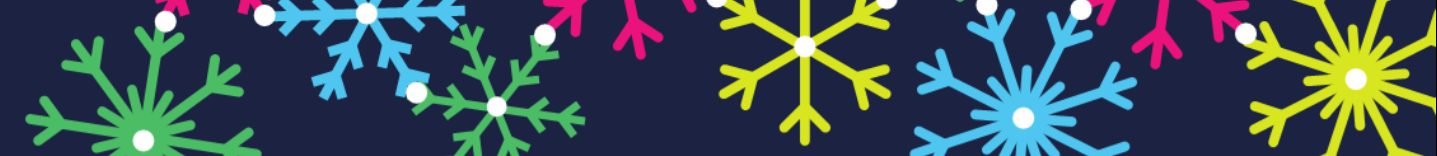 Arktinen pedagogiikka
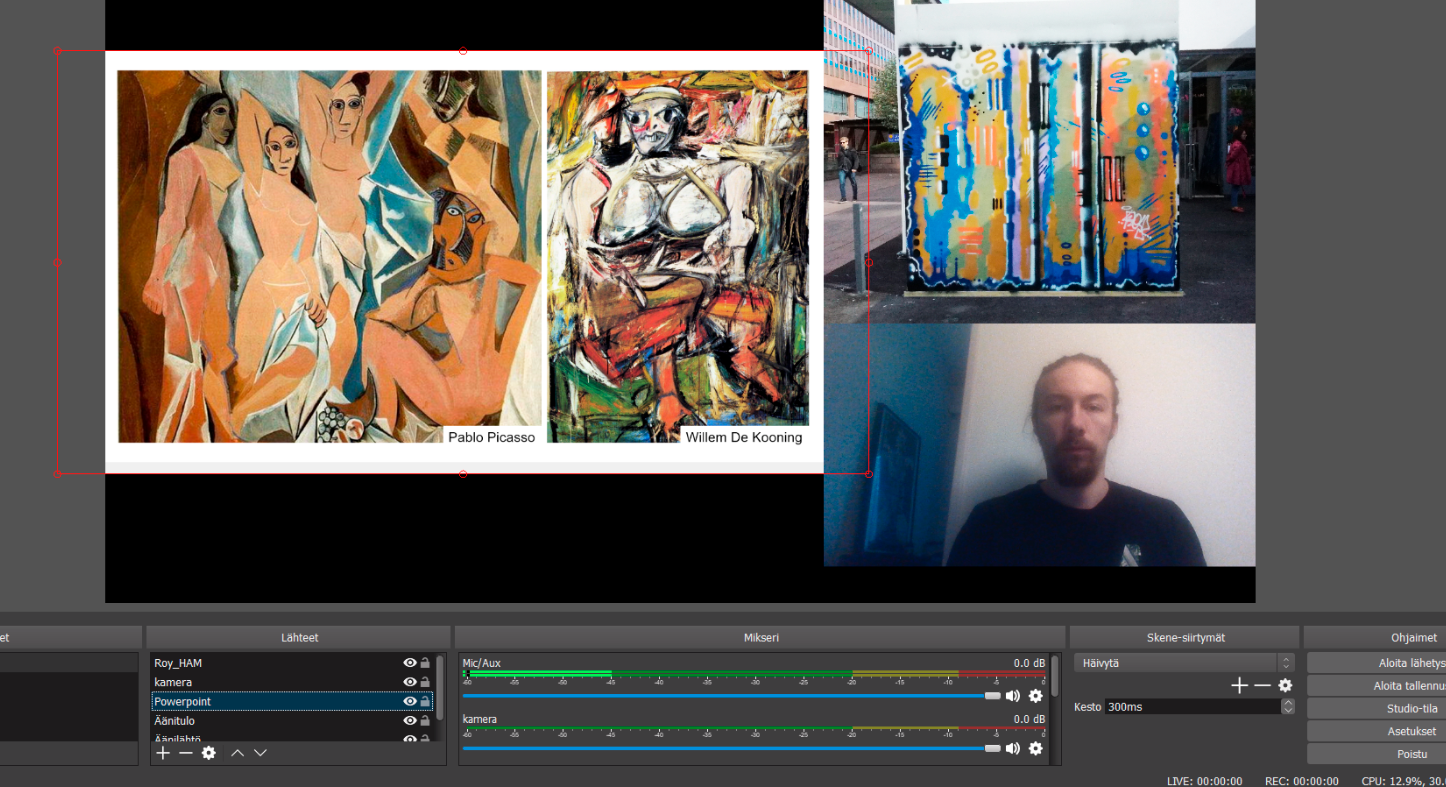 Etsitään ratkaisuja, jotka tukevat arktisissa olosuhteissa tehtävää opetustyötä, vahvistavat paikallista kulttuuria ja omaleimaisuutta sekä yhteistyötä:
Etä- ja mobiilisovellukset
Vahva maakunnallinen verkostotyö
Tarvelähtöinen koulutustarjonta
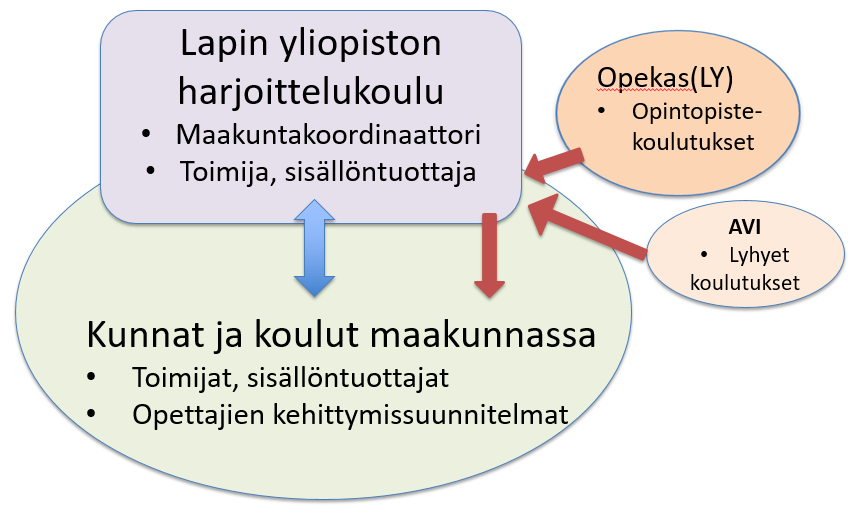 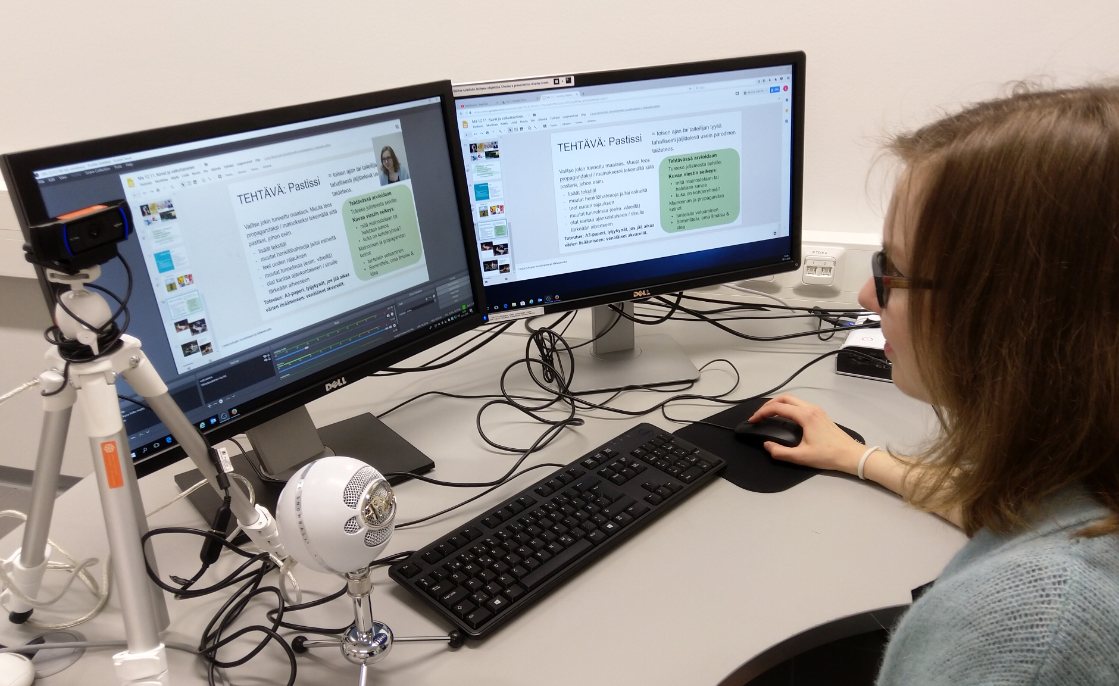 Opettajan ammatillisen kehittymisen uranaikainen tukeminen
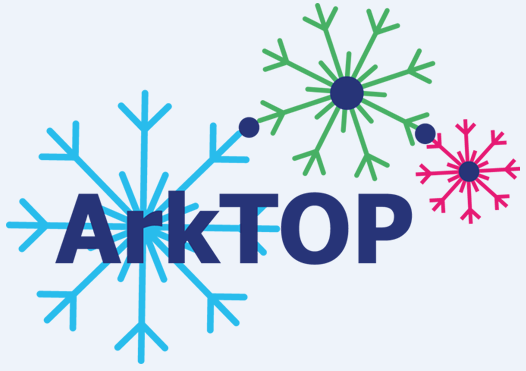 Arktinen tutkiva ja uudistava opettajuus